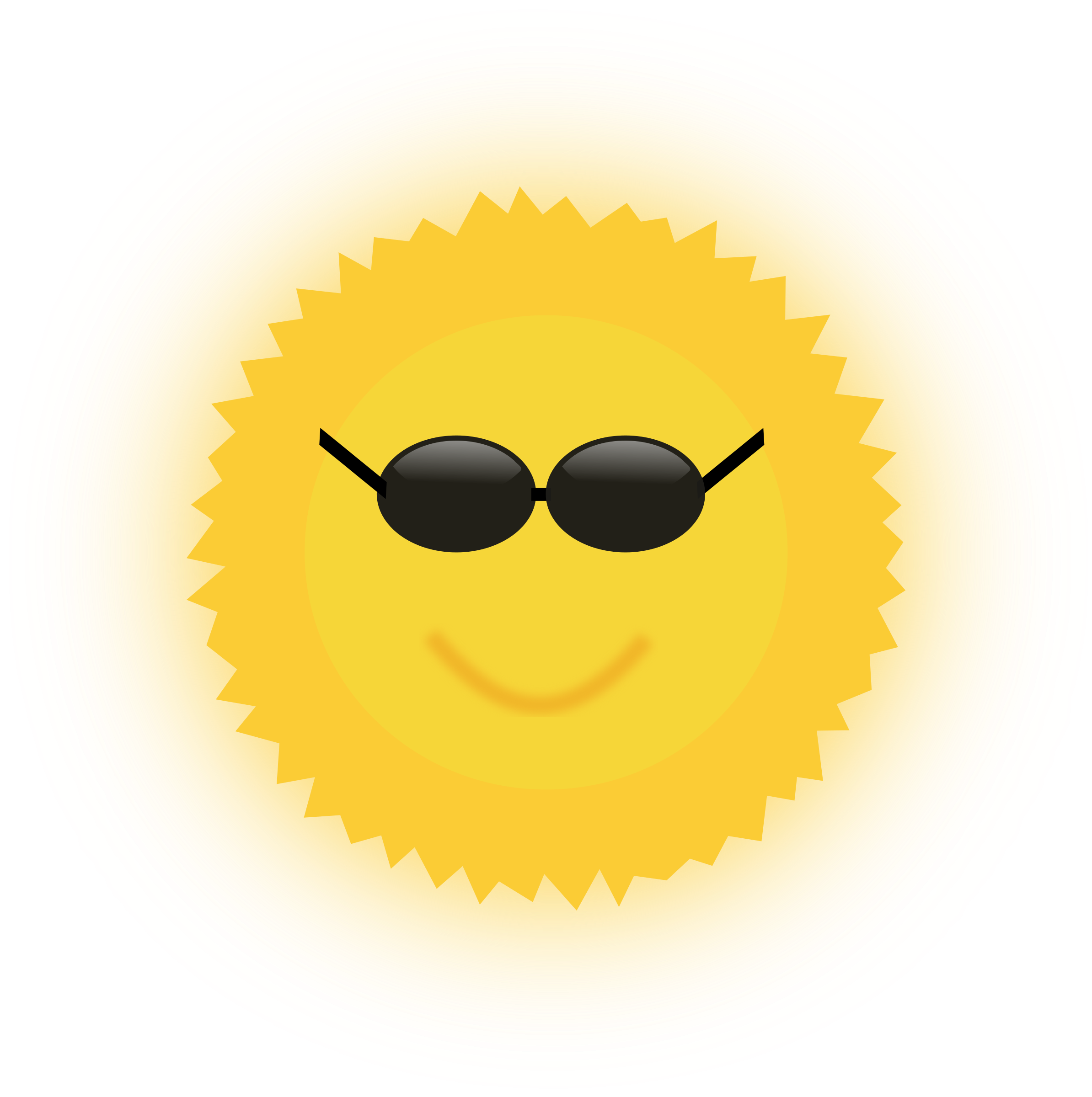 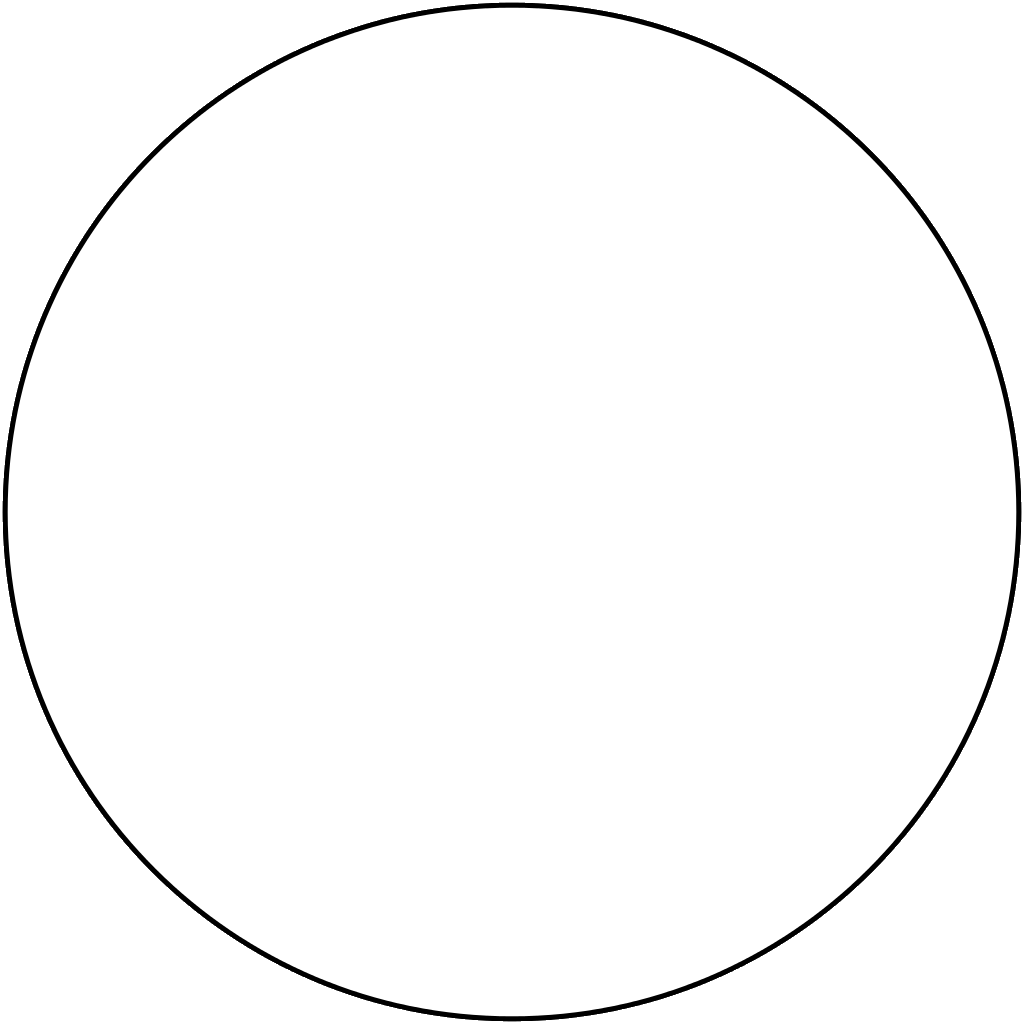 2
1
6
3
5
4
この写真 の作成者 不明な作成者 は CC BY-SA のライセンスを許諾されています